The Life of JobJob 1, 2, 42
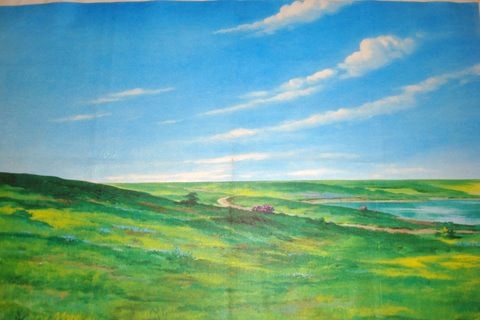 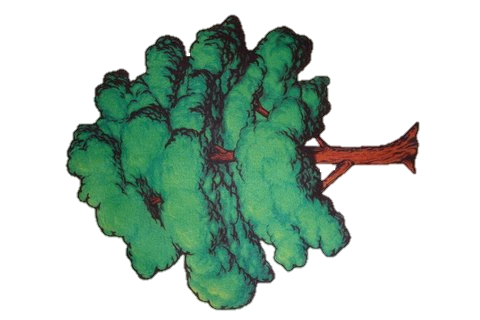 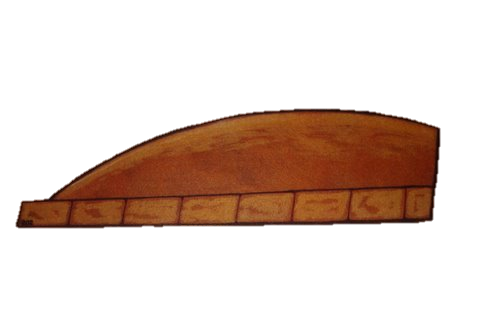 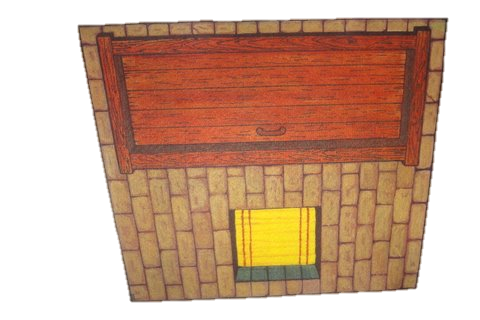 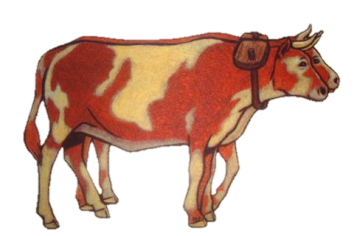 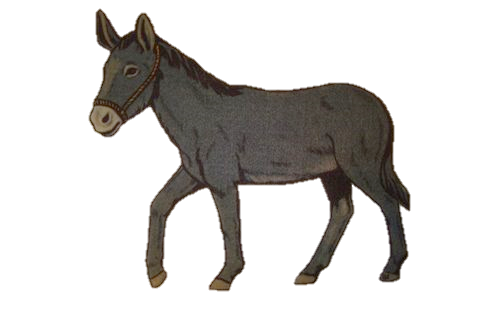 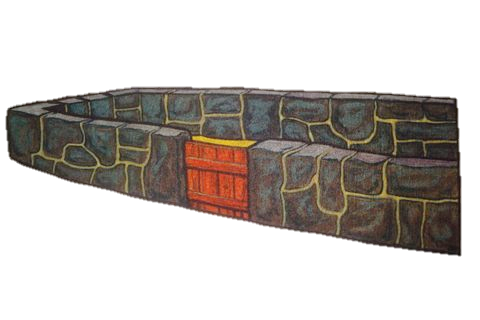 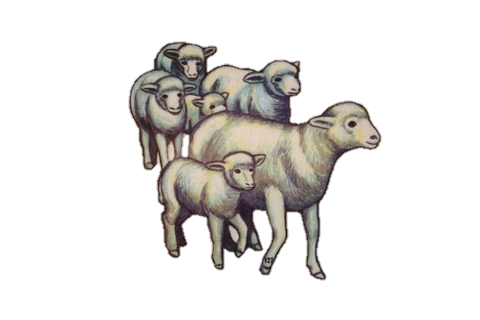 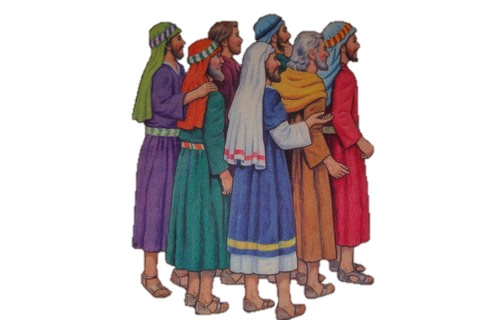 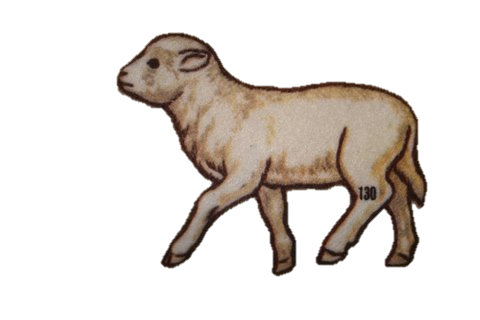 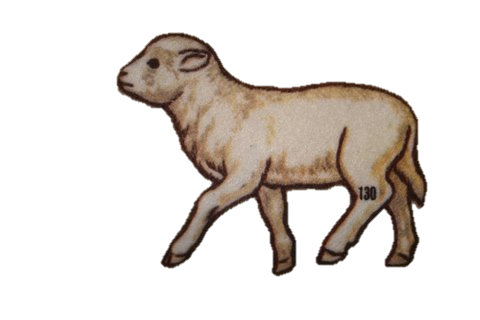 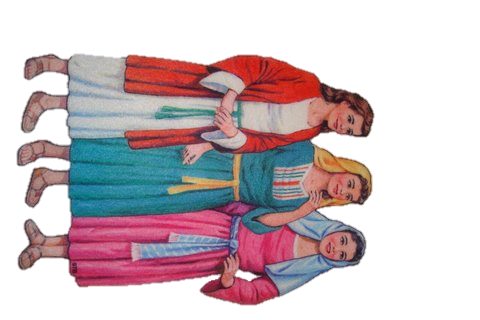 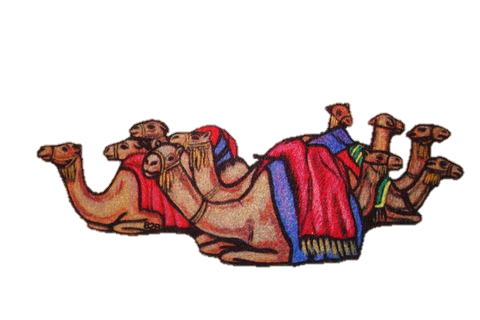 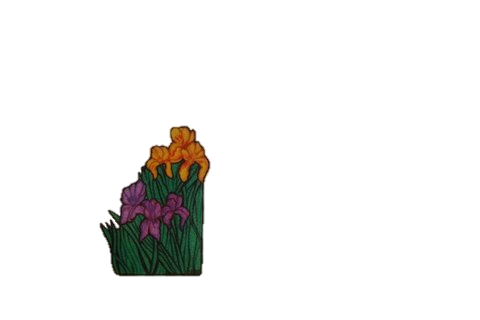 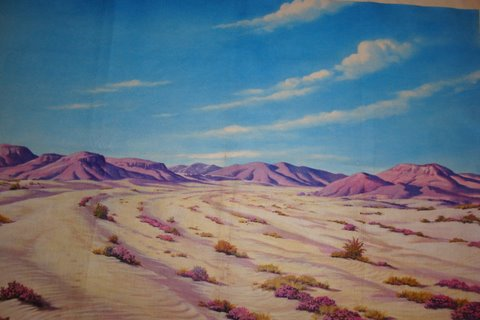 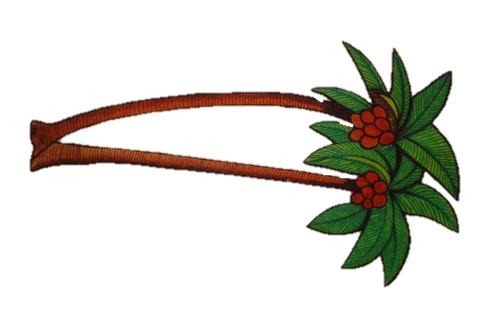 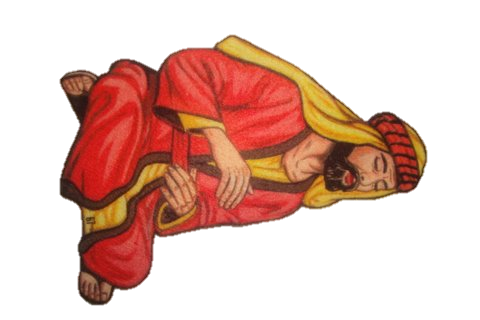 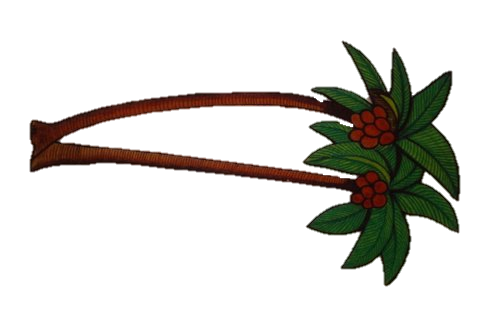 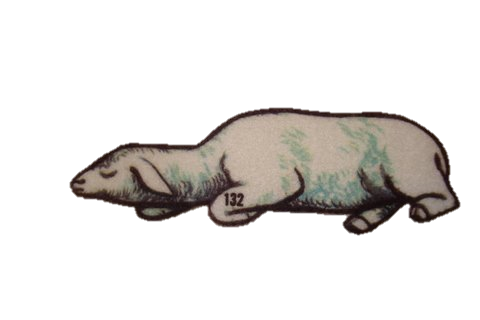 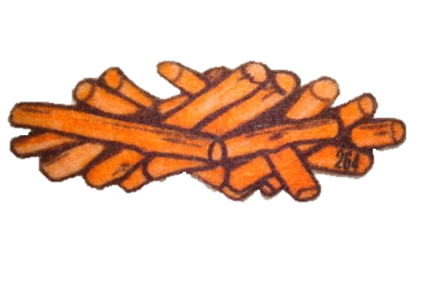 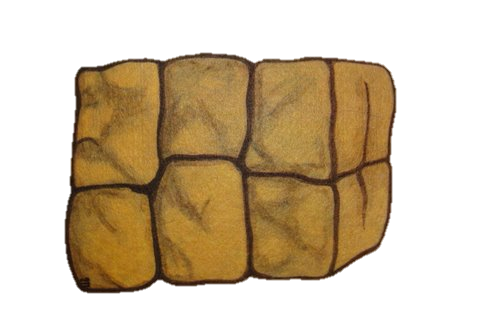 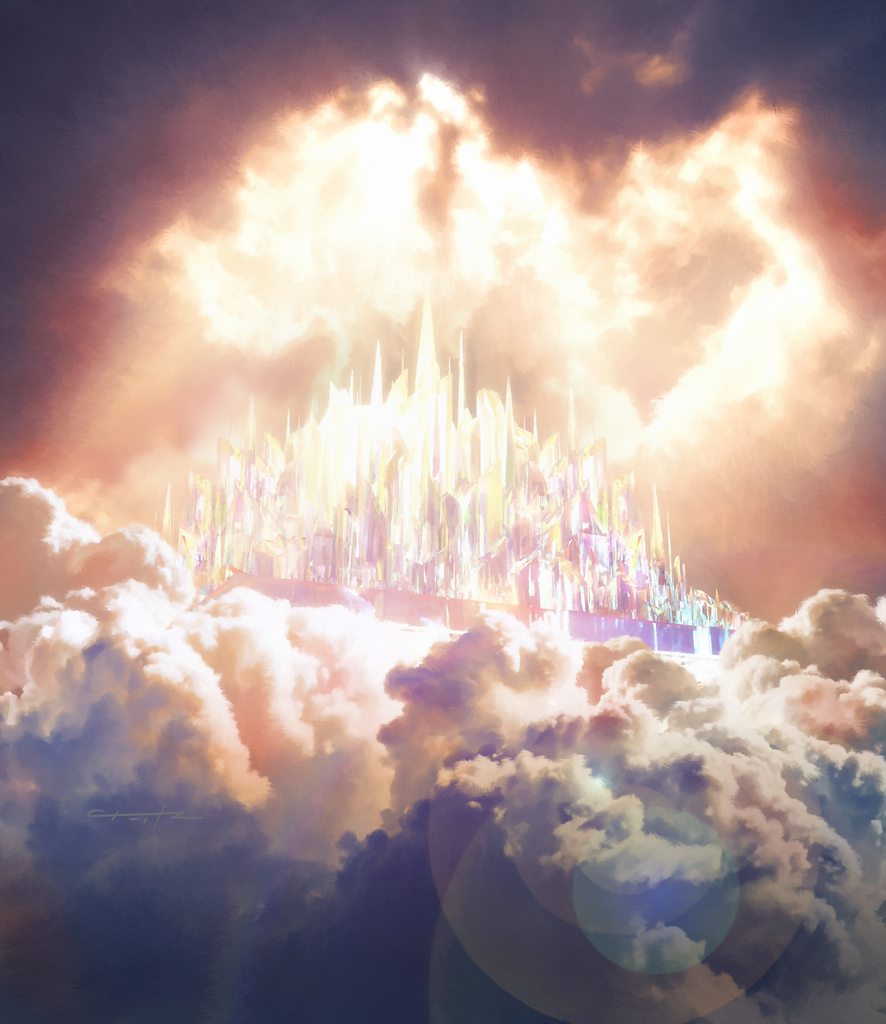 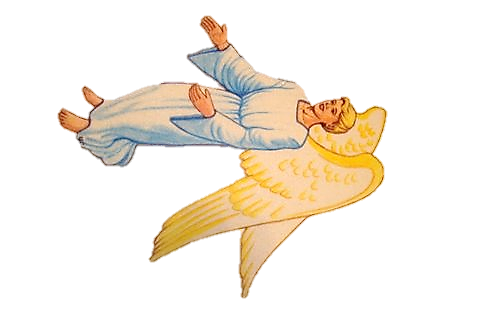 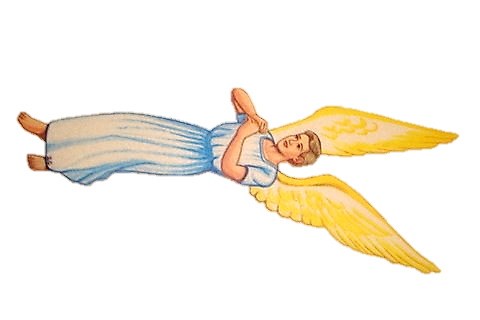 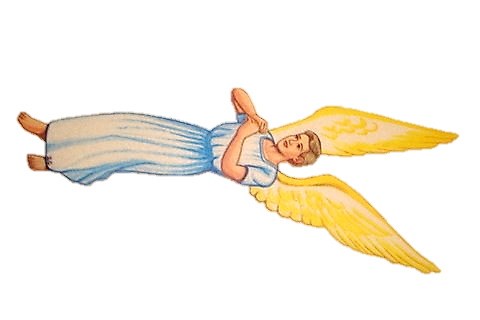 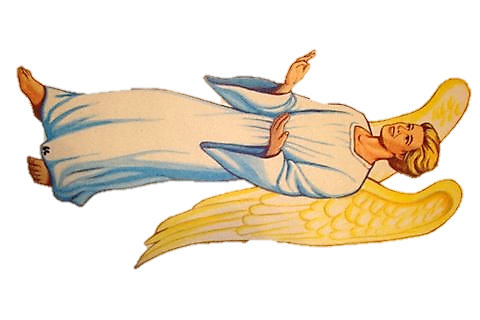 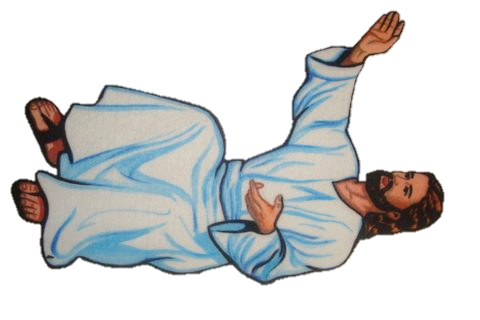 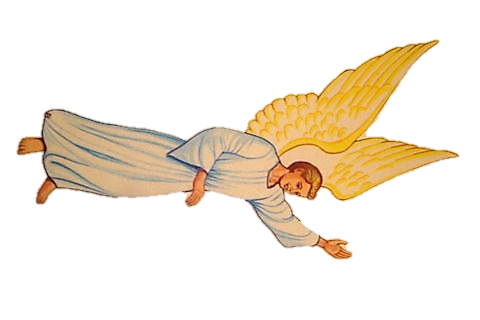 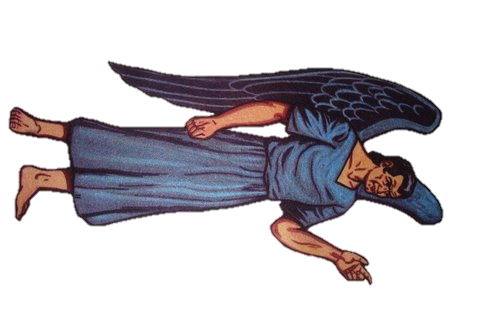 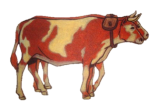 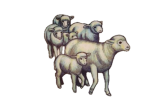 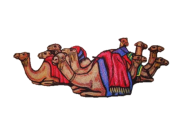 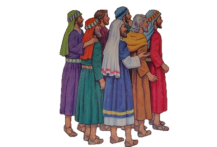 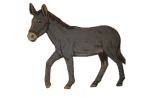 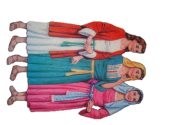 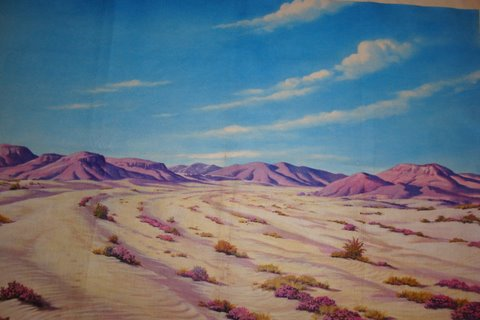 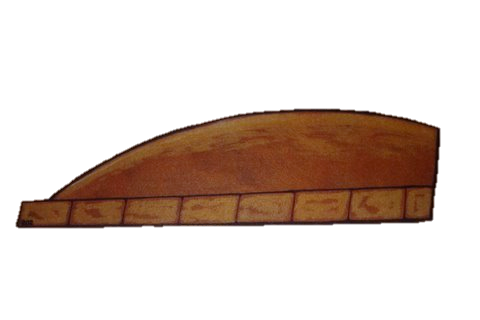 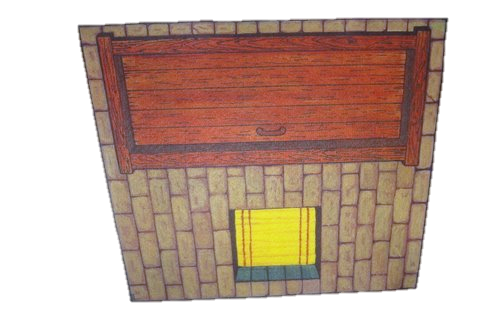 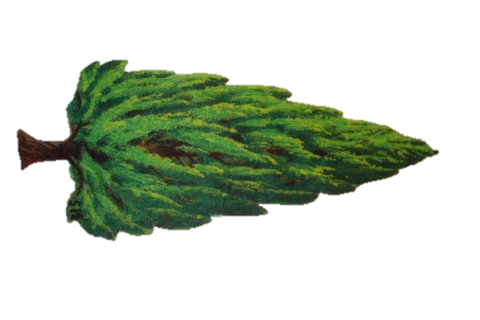 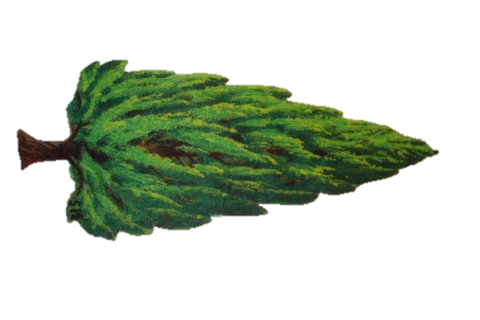 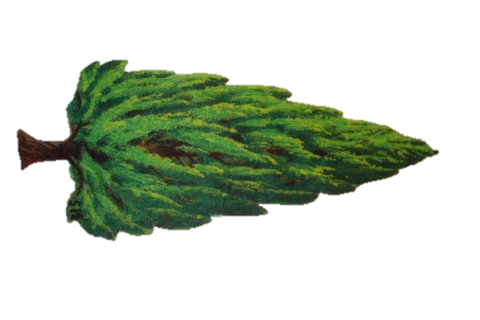 The Lord gave and the Lord has taken away. Blessed be the name of the Lord.
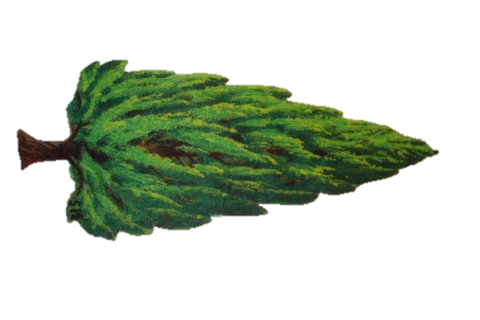 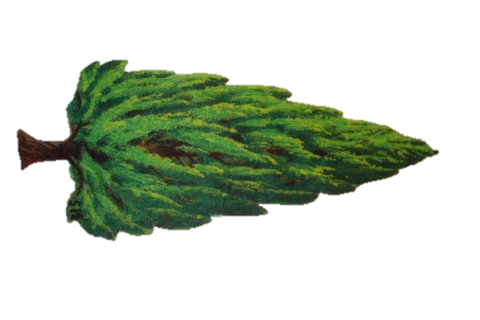 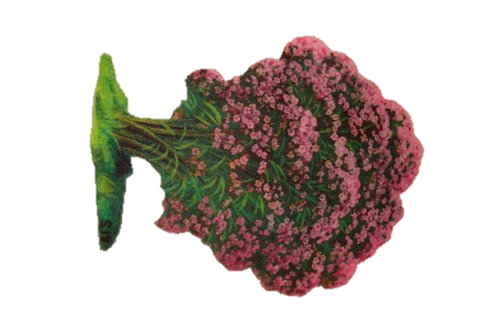 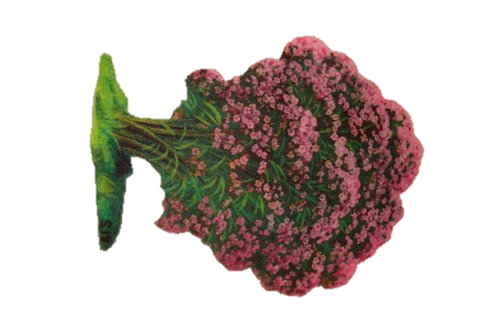 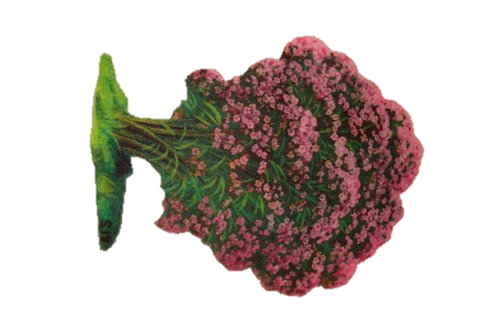 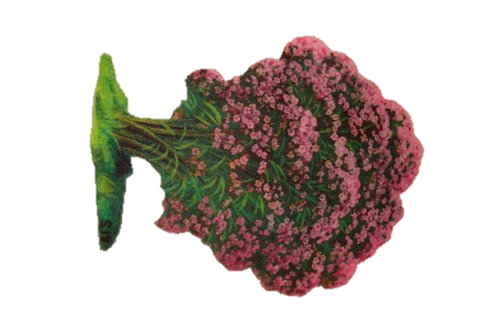 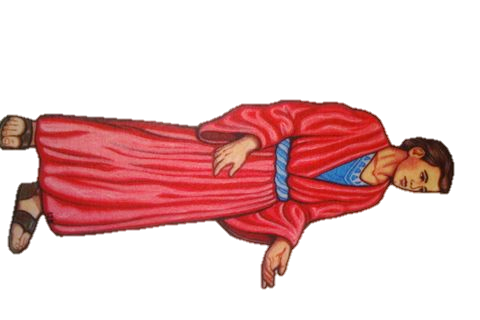 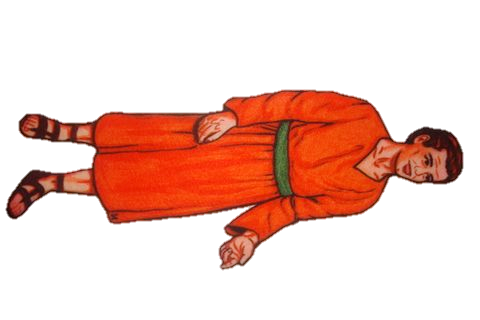 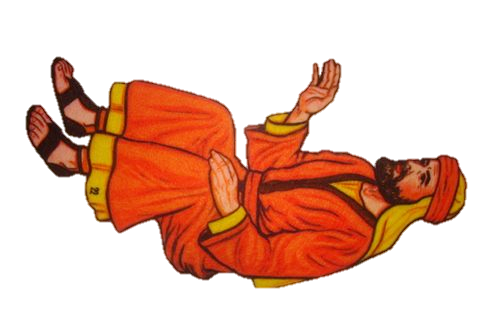 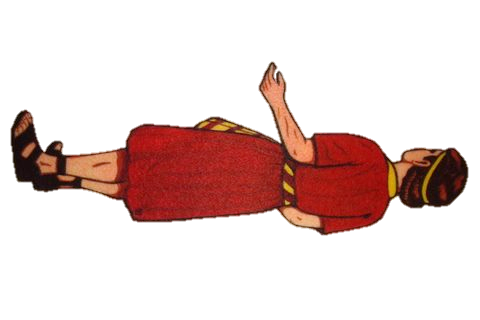 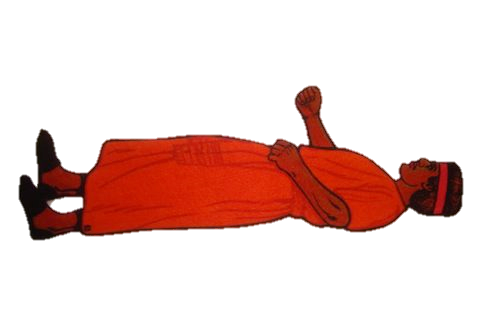 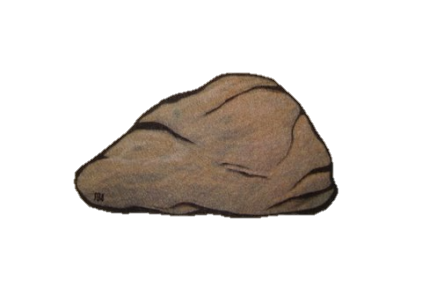 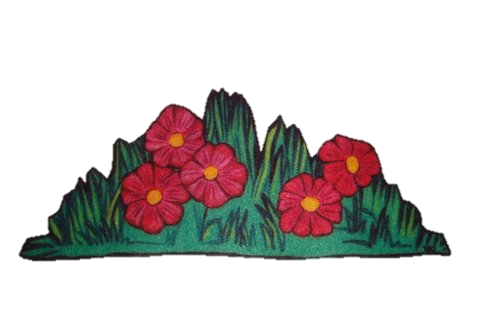 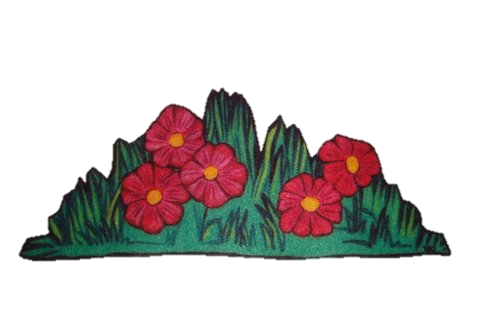 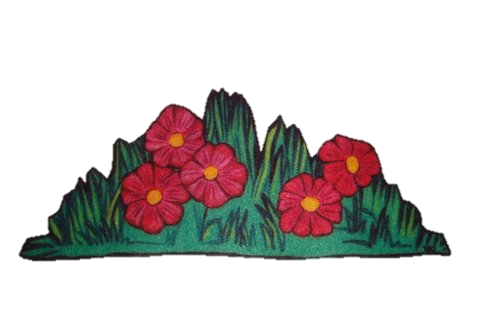 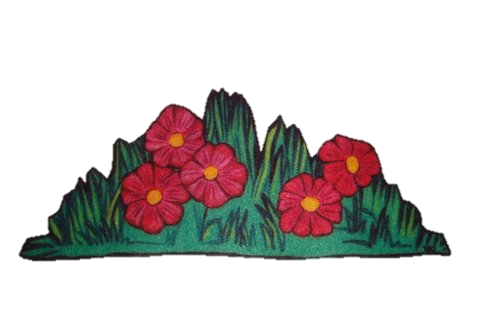 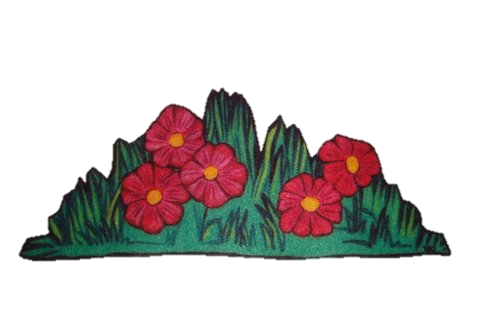 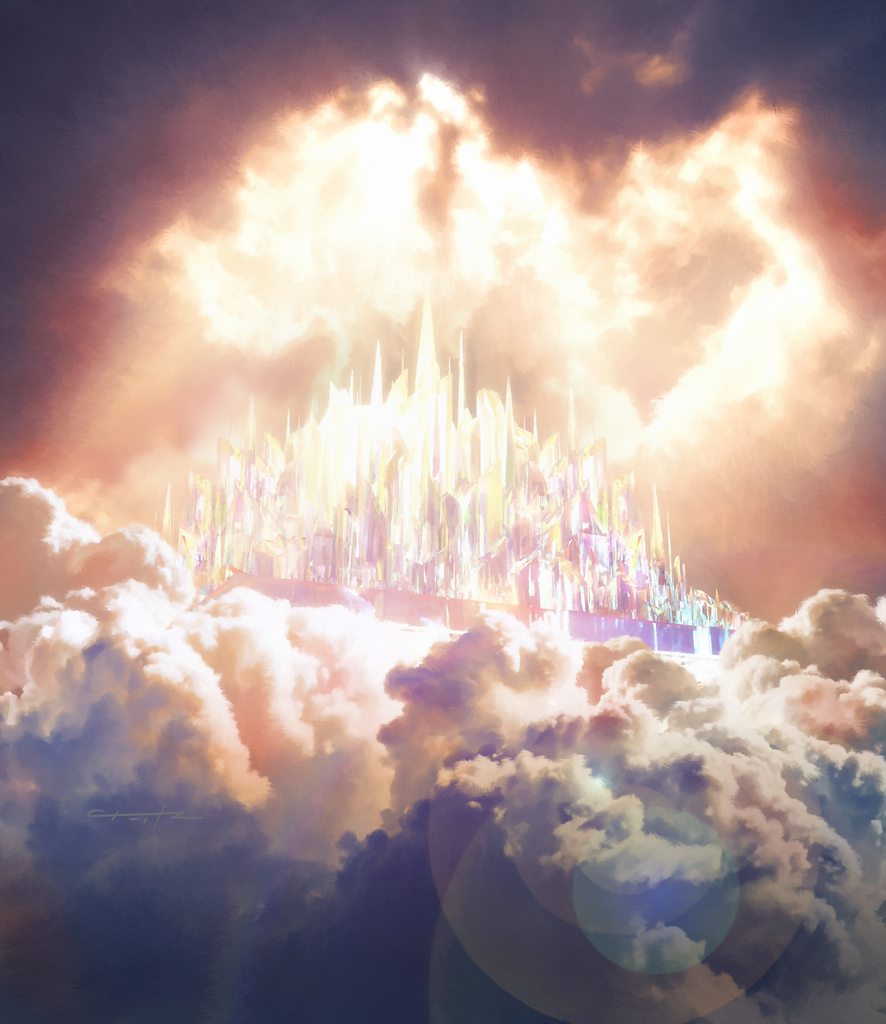 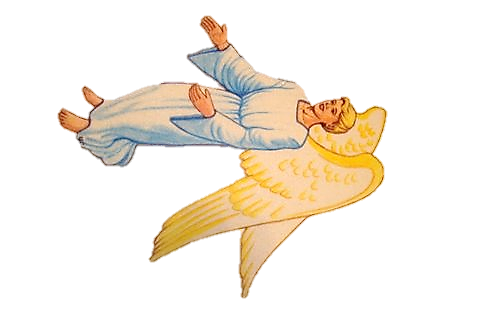 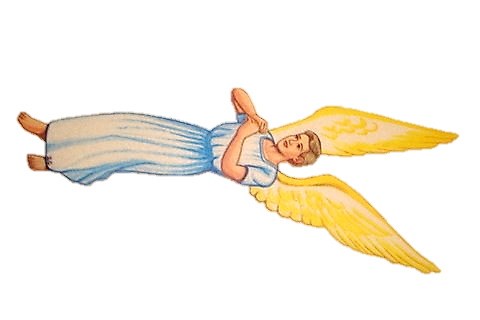 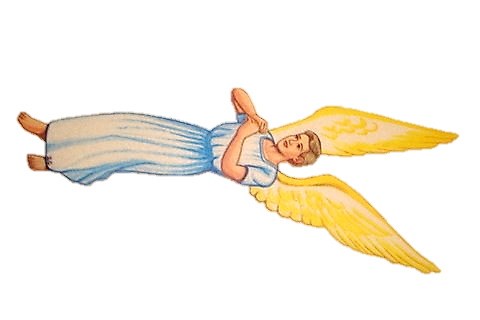 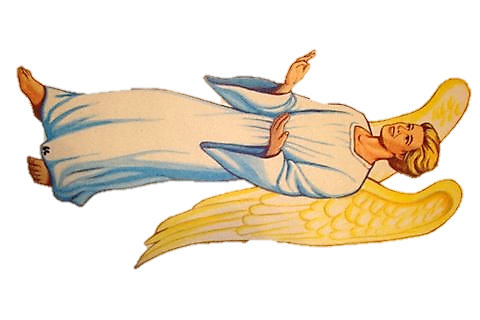 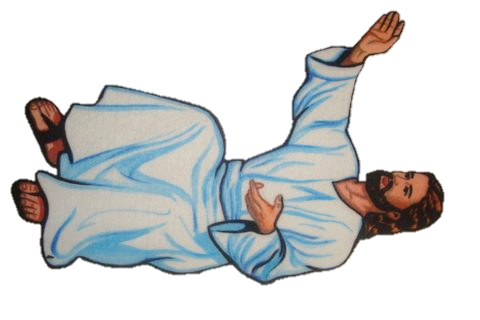 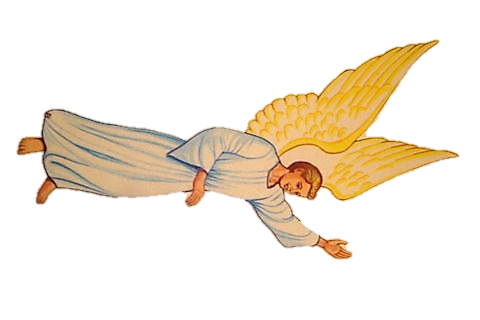 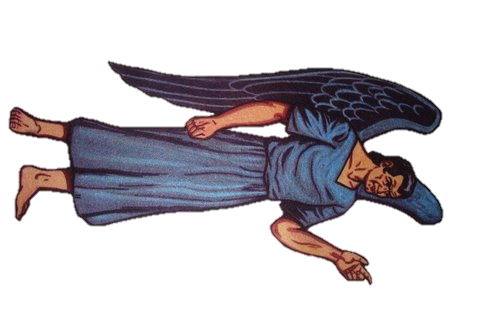 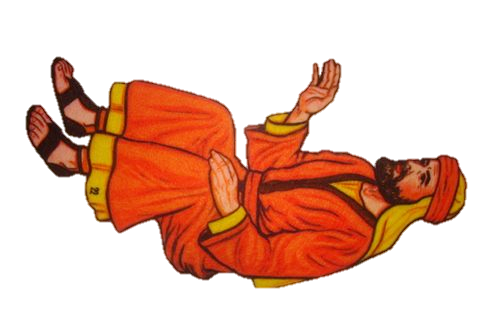 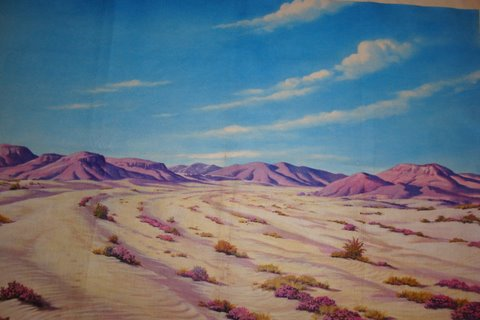 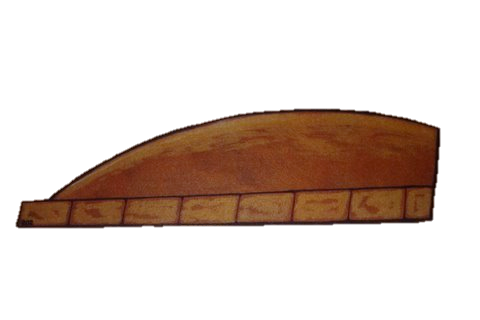 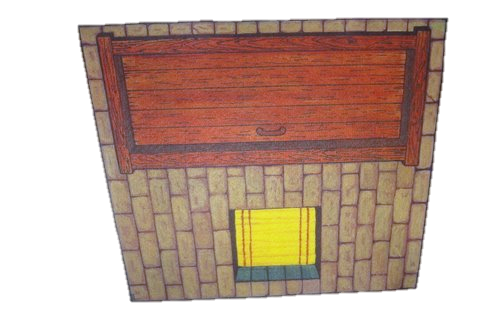 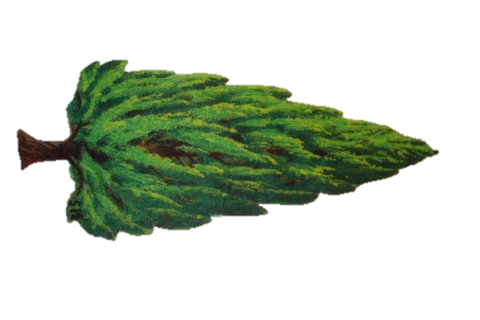 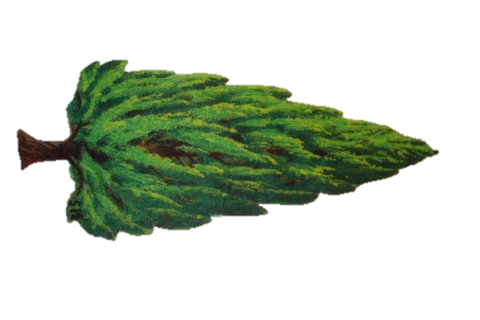 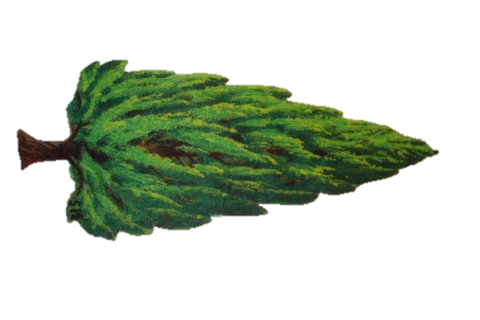 Shall we indeed accept good from God and not accept adversity?
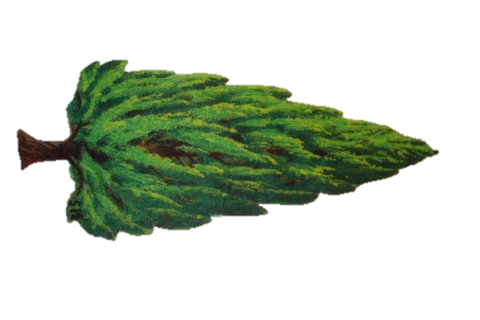 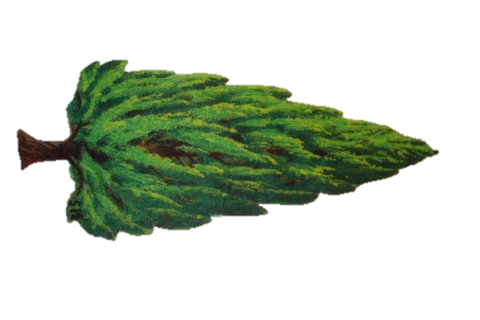 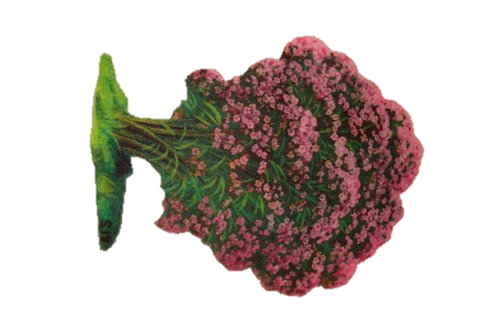 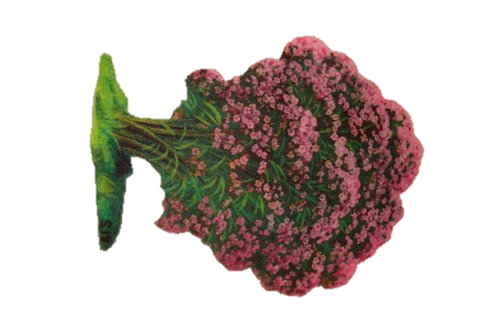 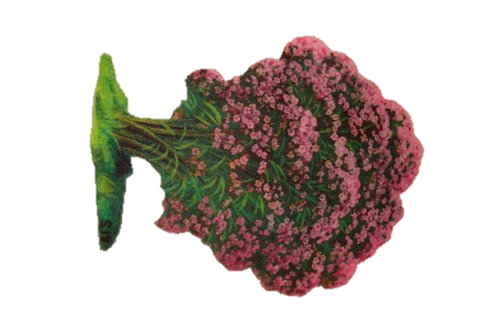 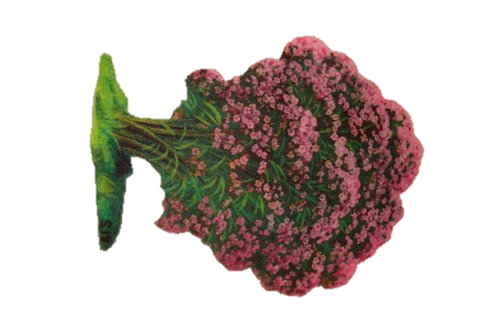 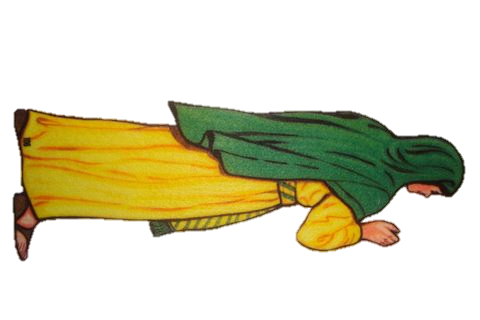 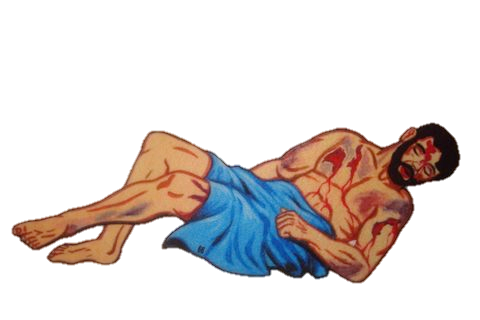 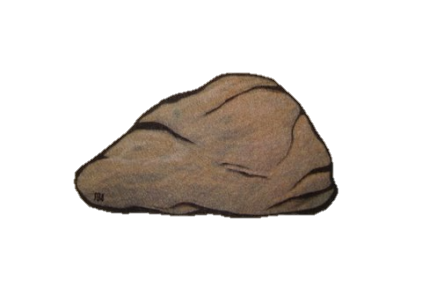 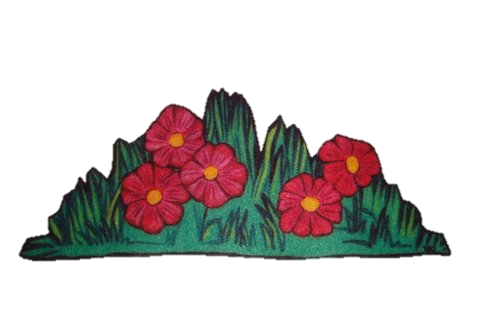 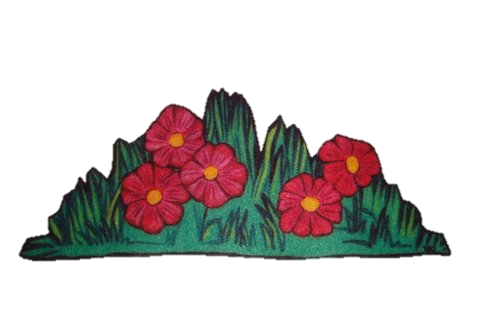 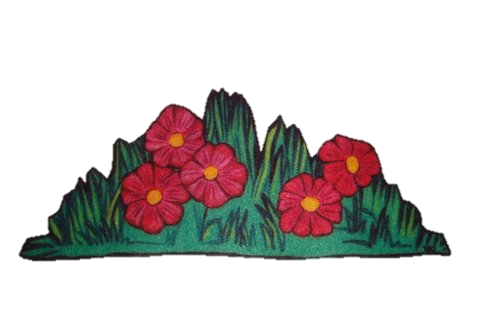 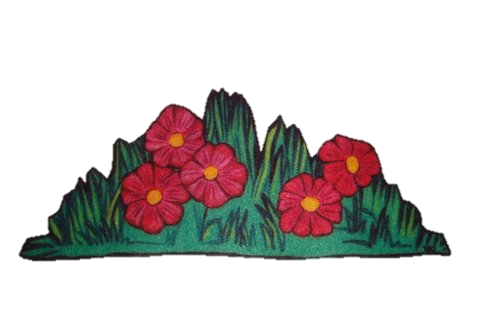 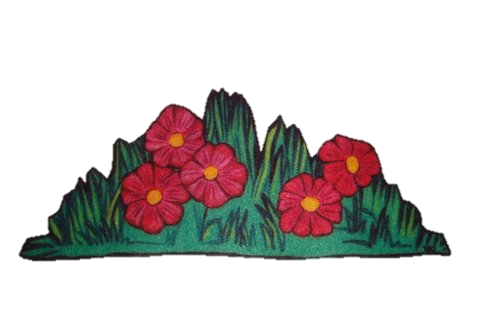 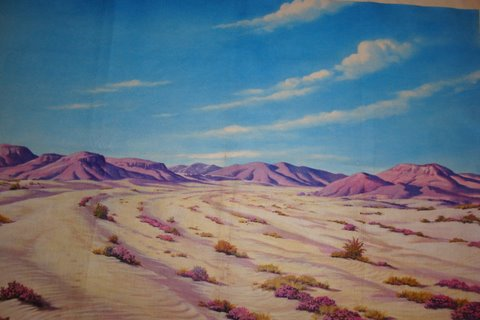 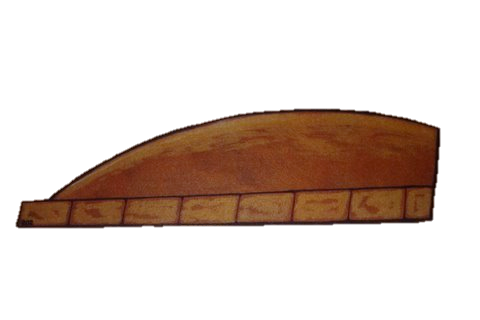 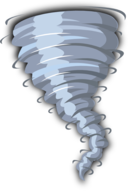 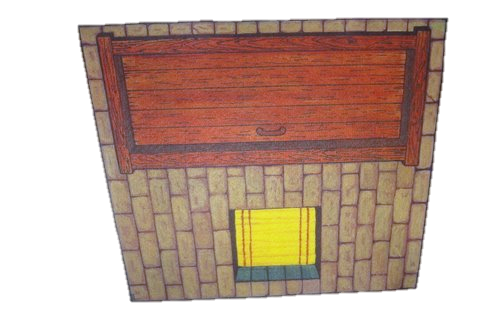 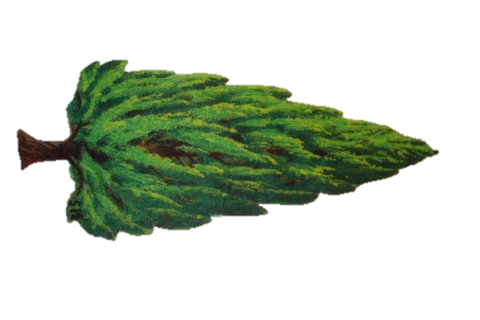 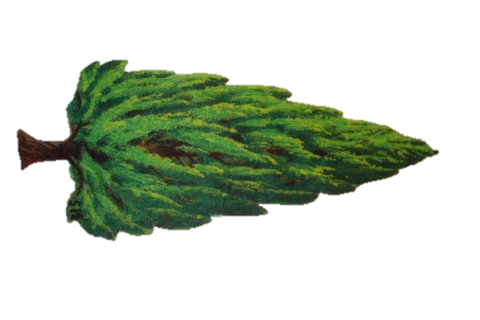 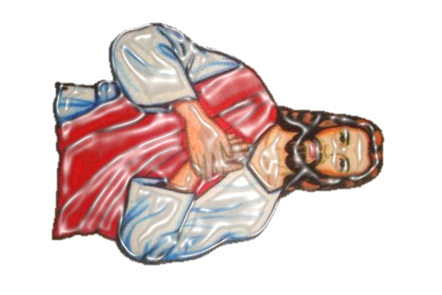 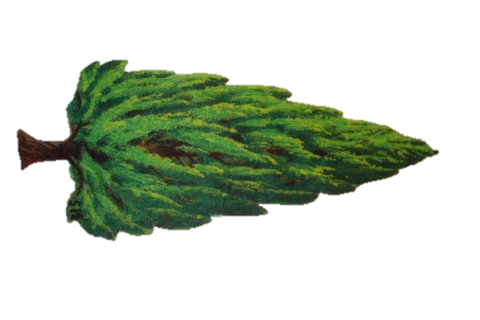 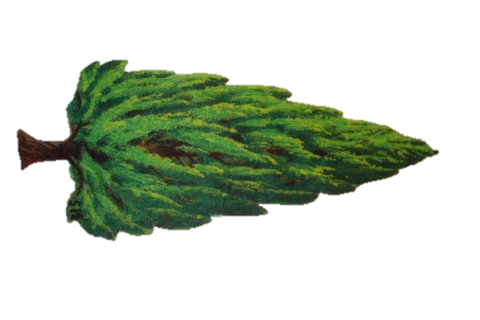 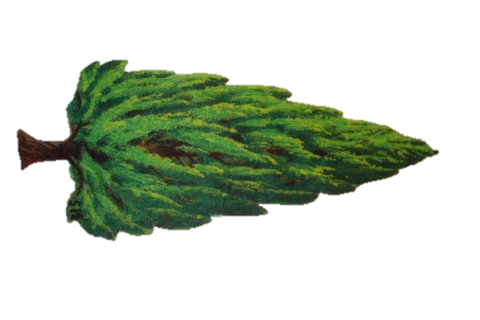 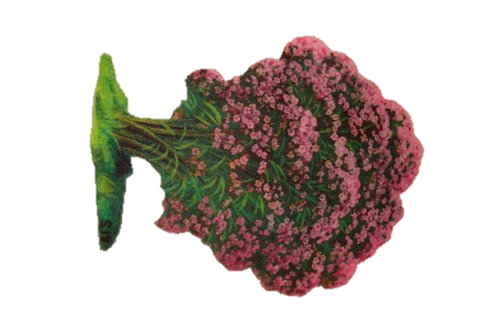 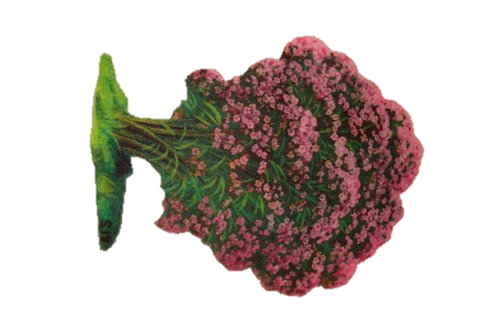 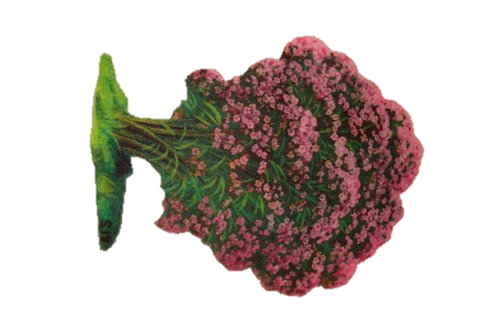 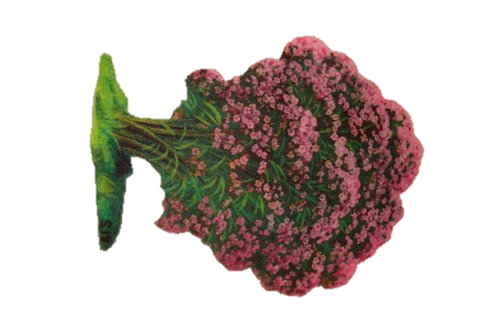 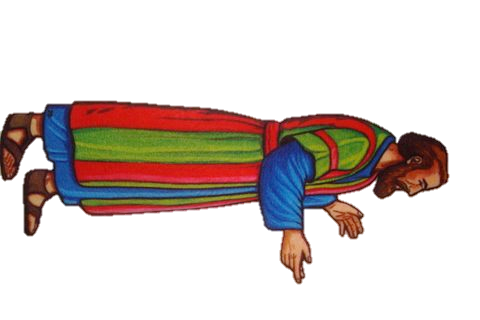 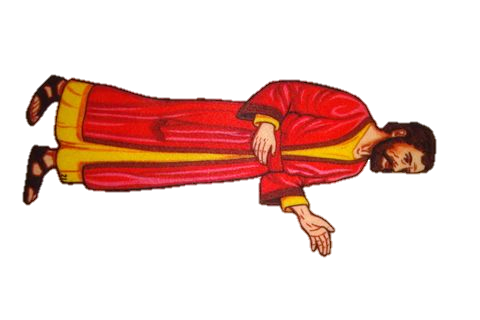 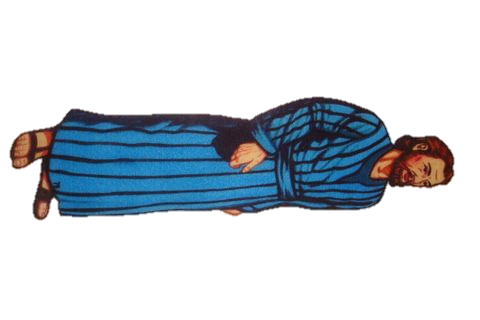 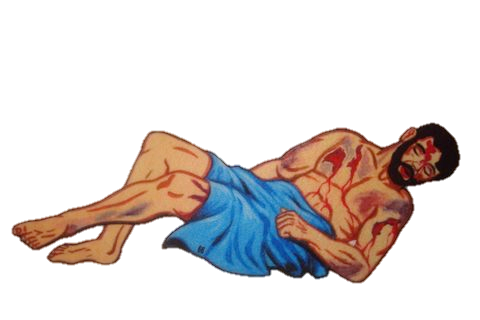 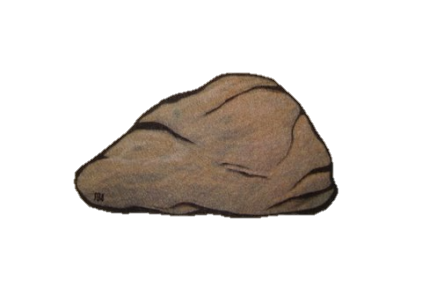 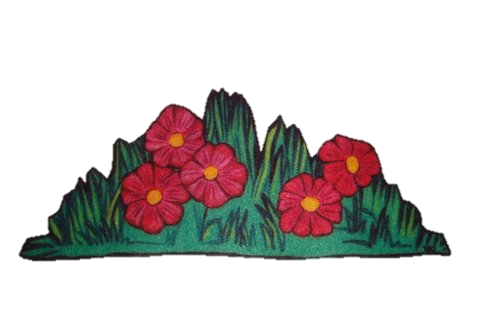 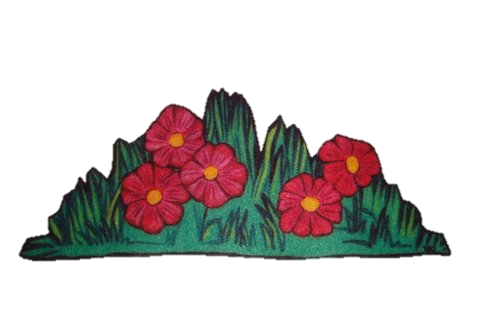 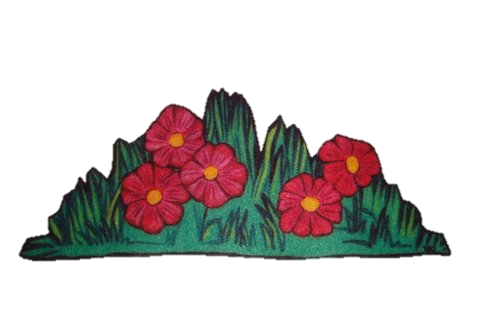 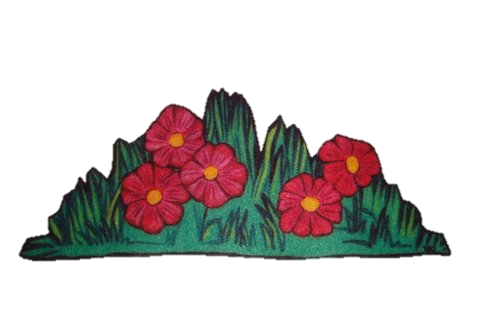 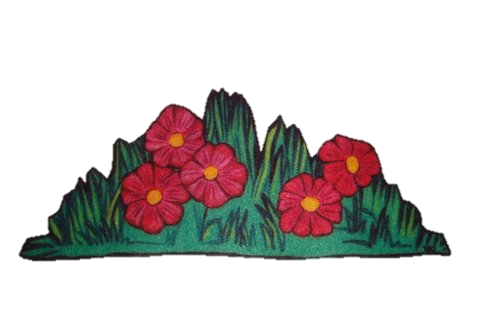 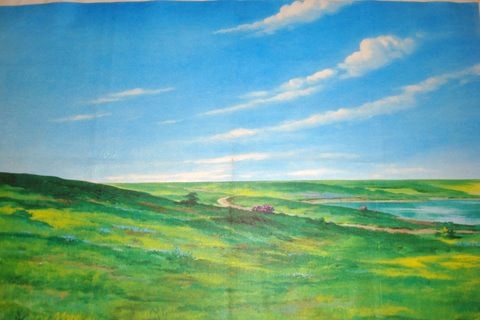 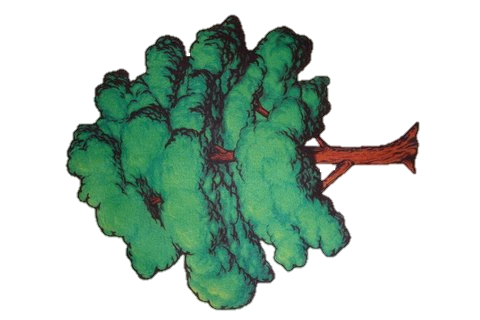 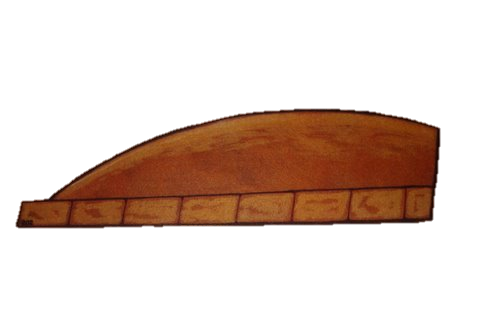 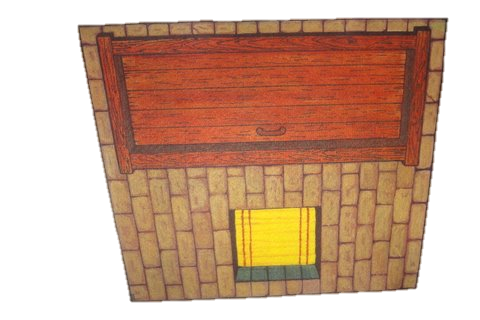 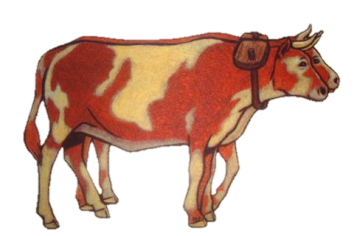 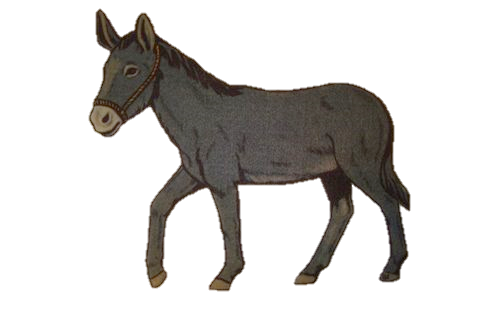 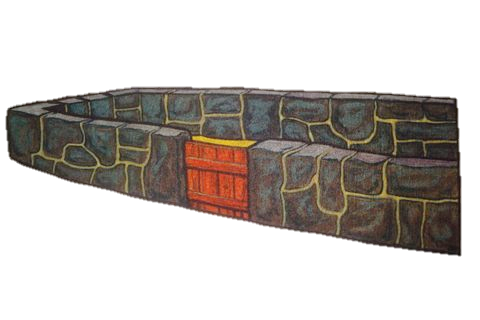 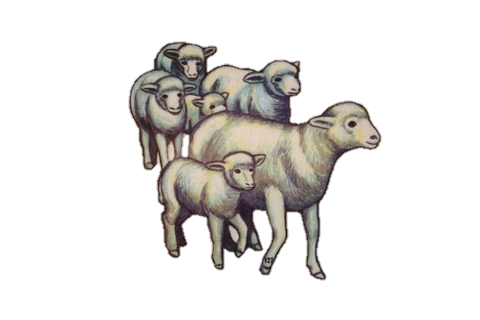 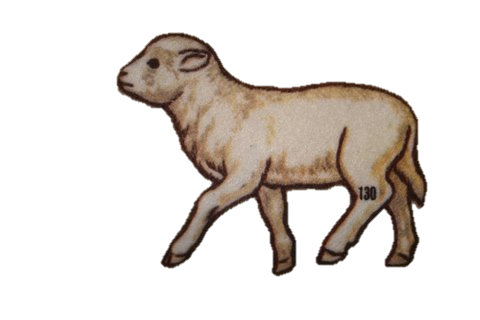 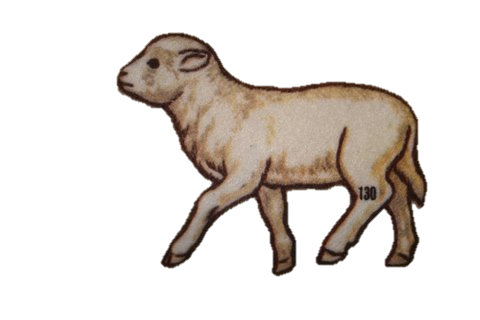 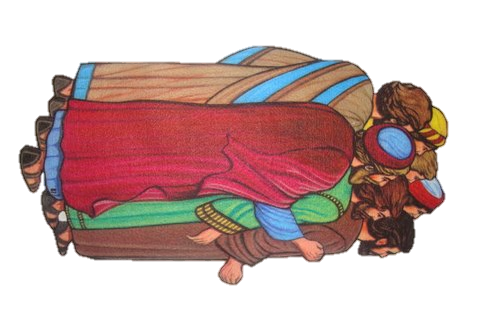 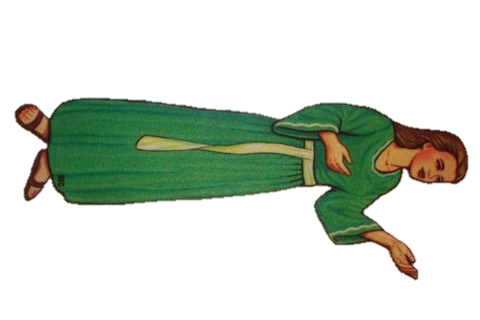 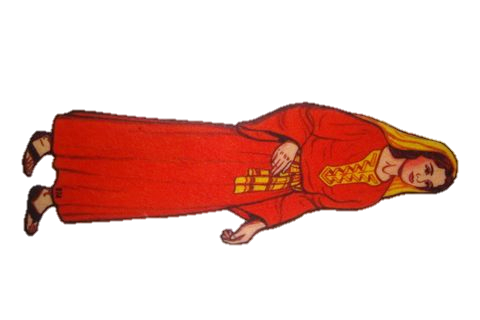 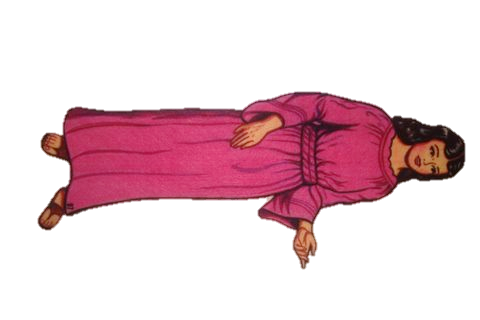 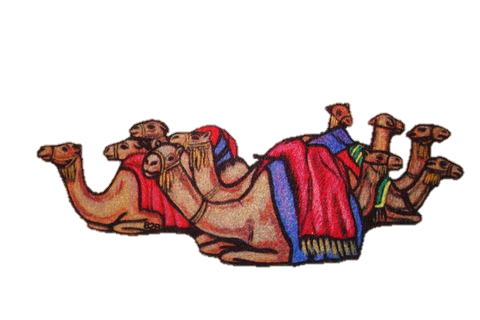 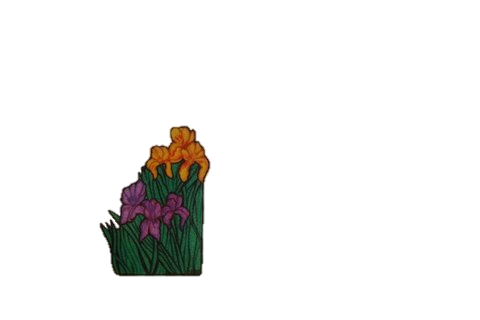 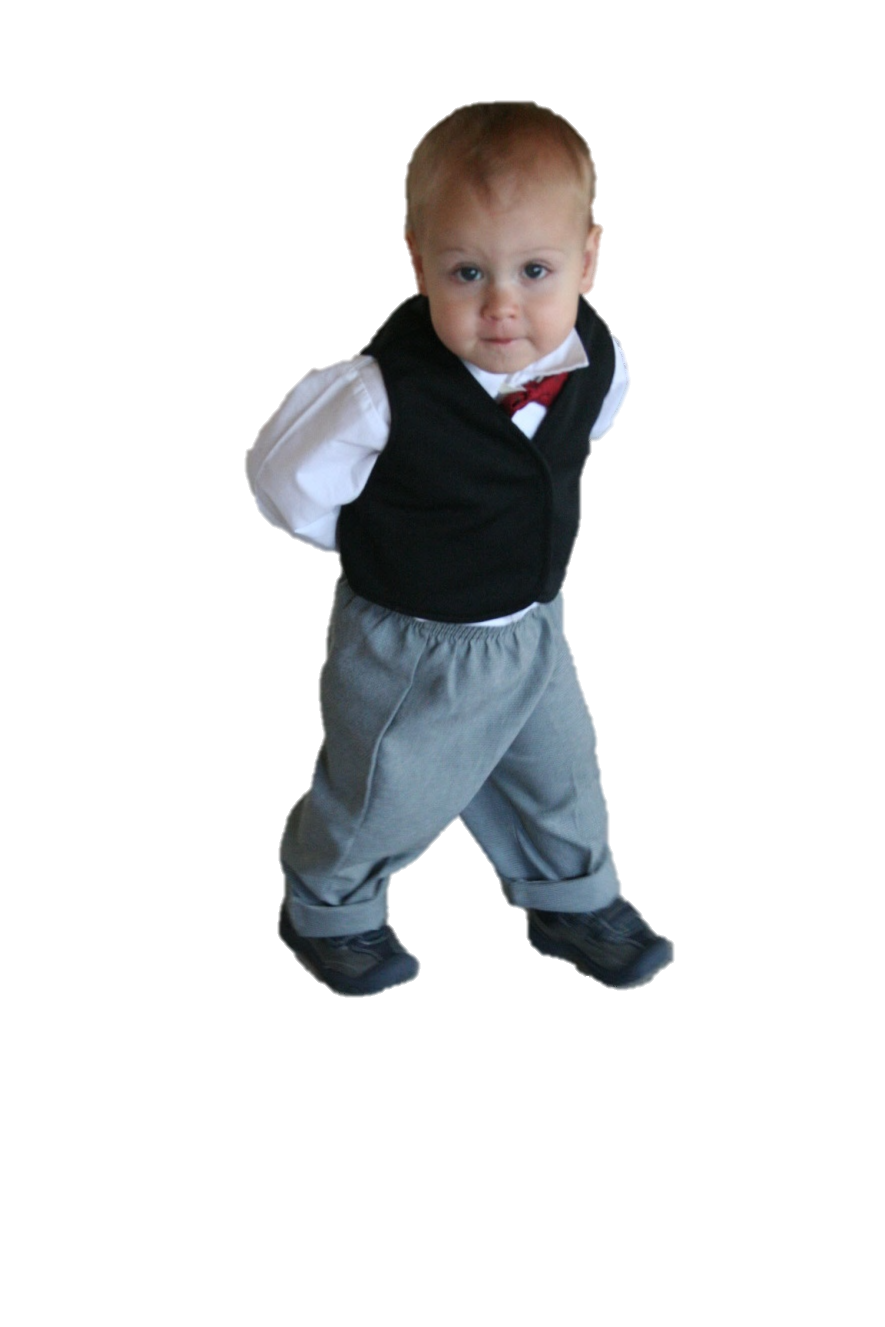 Proverbs 3:5“Trust in the Lord with all your heart, and do not lean on your own understanding.”